About Me
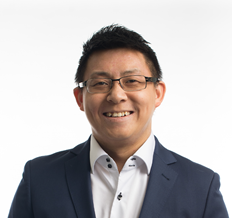 Director, Corporate Strategy
Sears Canada
Director, Merchandising 
Menswear, Basics, Target Canada
Director, Commercial & 
Featuring Planning, Walmart Canada
2010
2015
2016
2021 - Current
2008
General Manager
Markwise Plastics Inc
2012
Divisional Merchandise Manager
Menswear, Sears Canada
Product Management
Grainger Canada
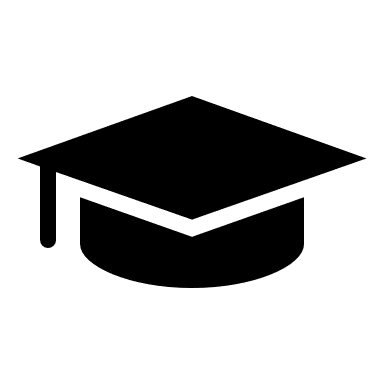 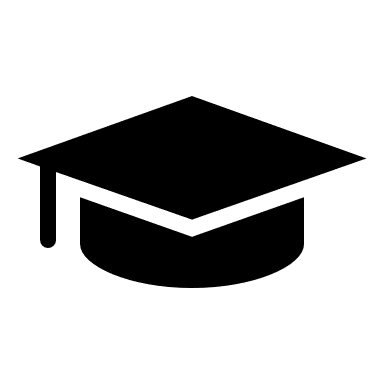 Arthur Ma
Founder & CEO 
Wingmen Suits Inc.
(Side Hustle)
INTERESTS
RETAIL EXPERIENCE
EDUCATION
KEY SKILLSETS
Strategic Thinker
Hons. B.A. Economics
University of Toronto
Spending time with family
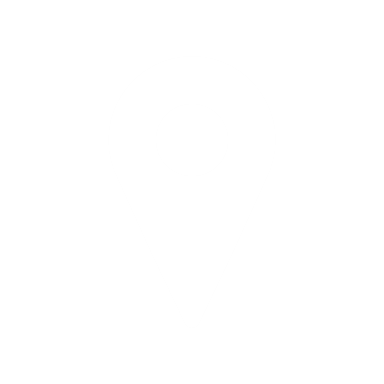 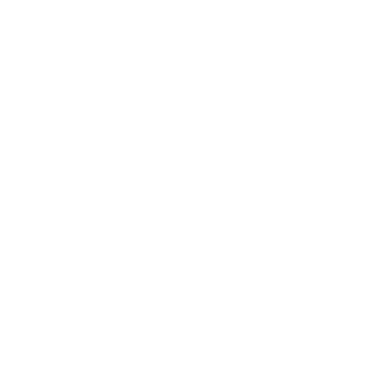 Walmart Canada
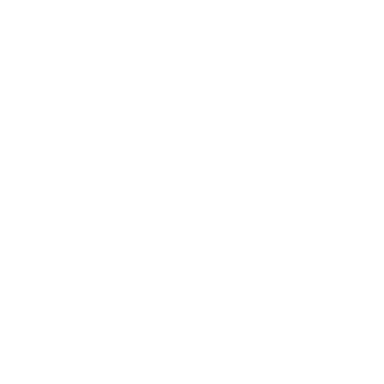 Solutions Oriented Problem Solver
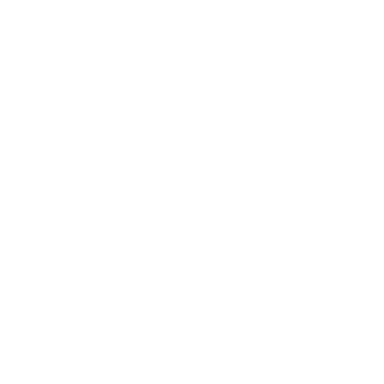 Entrepreneurship
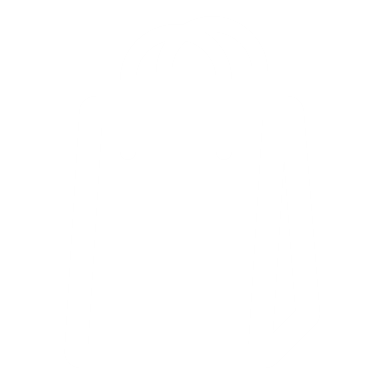 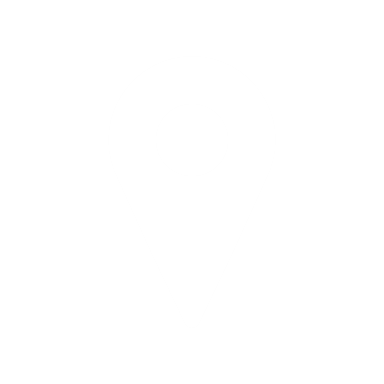 Target Canada
MBA, Queen’s (Smith) 
School of Business
Collaborator &
Servant Leader
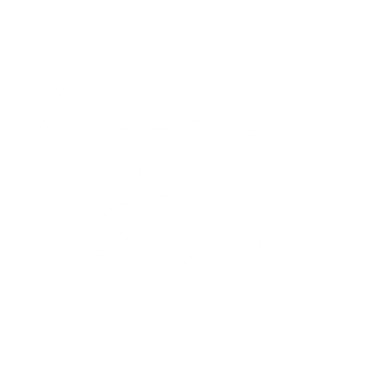 Loves to travel
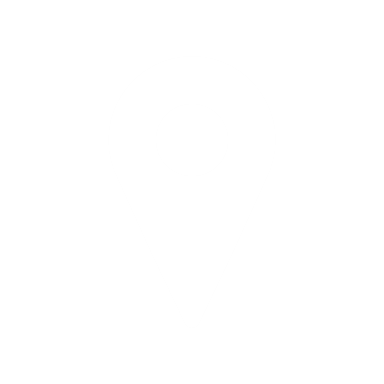 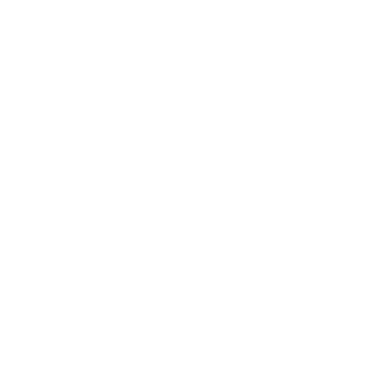 Sears Canada
Basketball, Golf, F1
Loblaws Companies
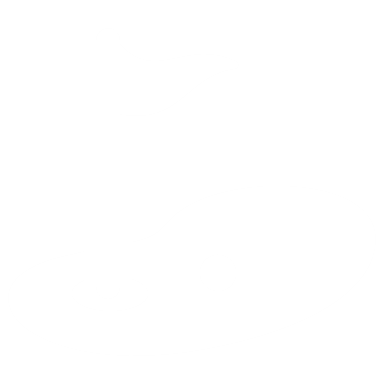 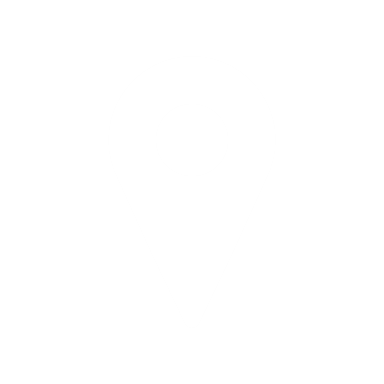